L’ISOLA DEL TESOROPrima parte
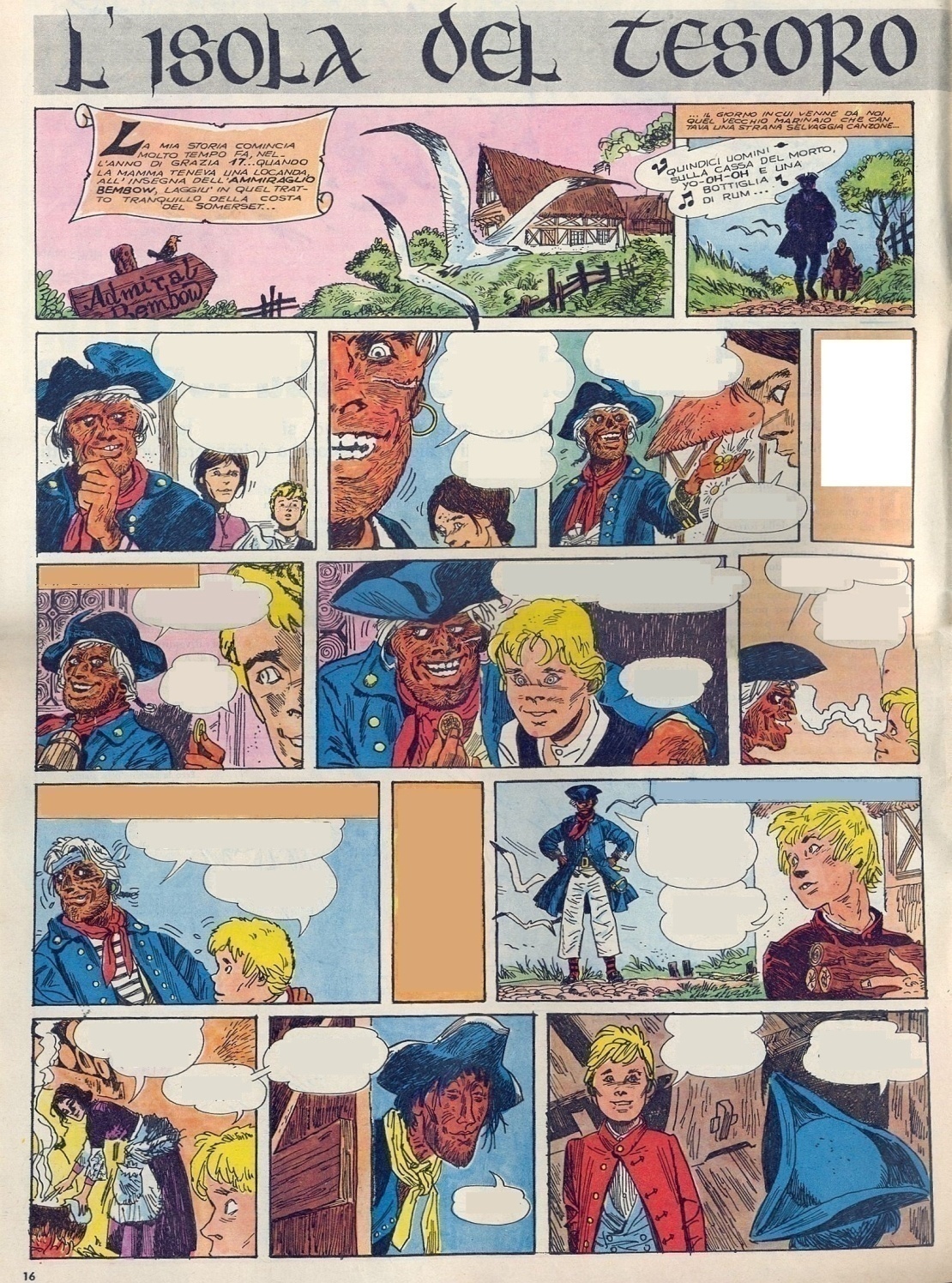 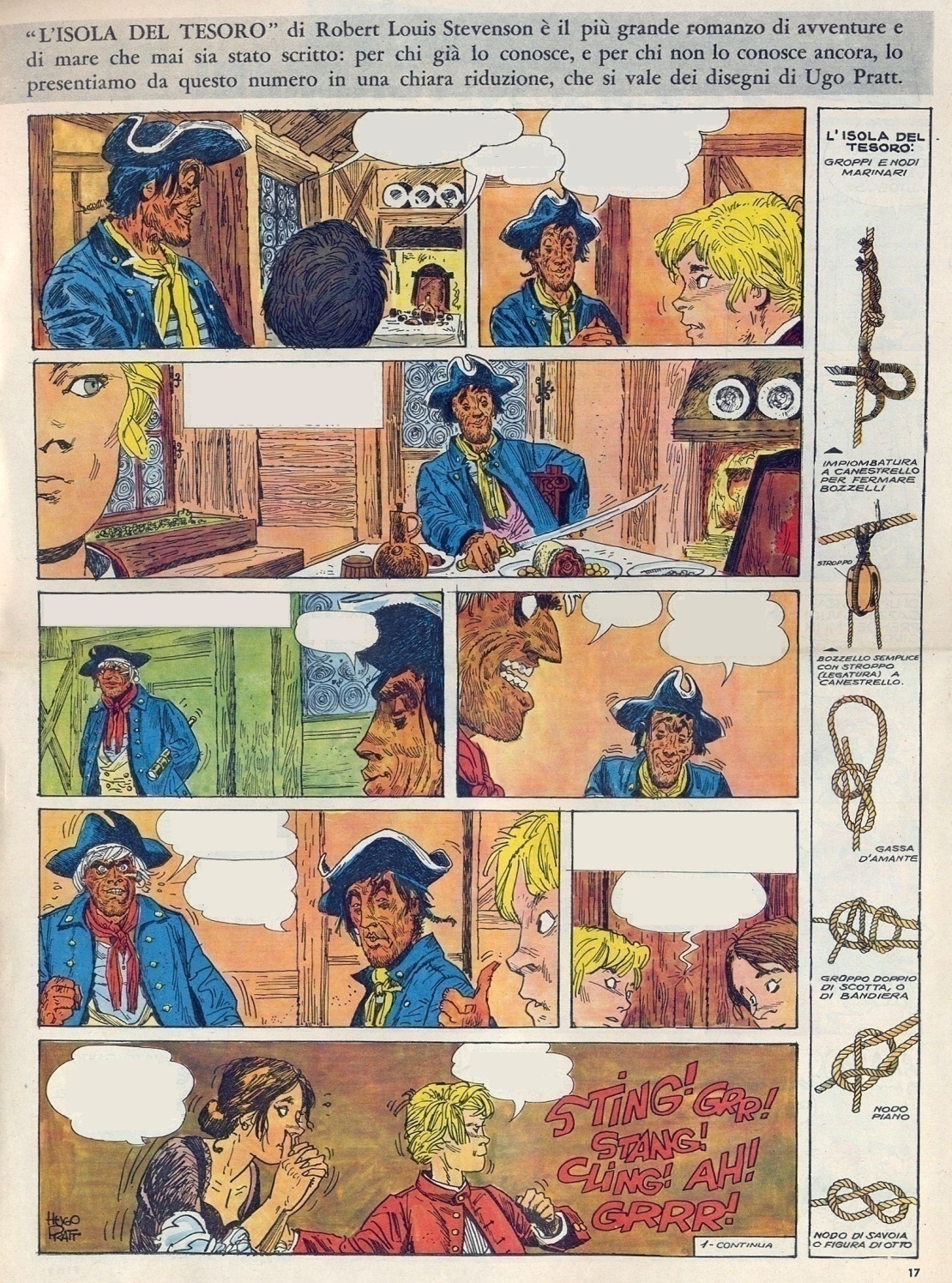 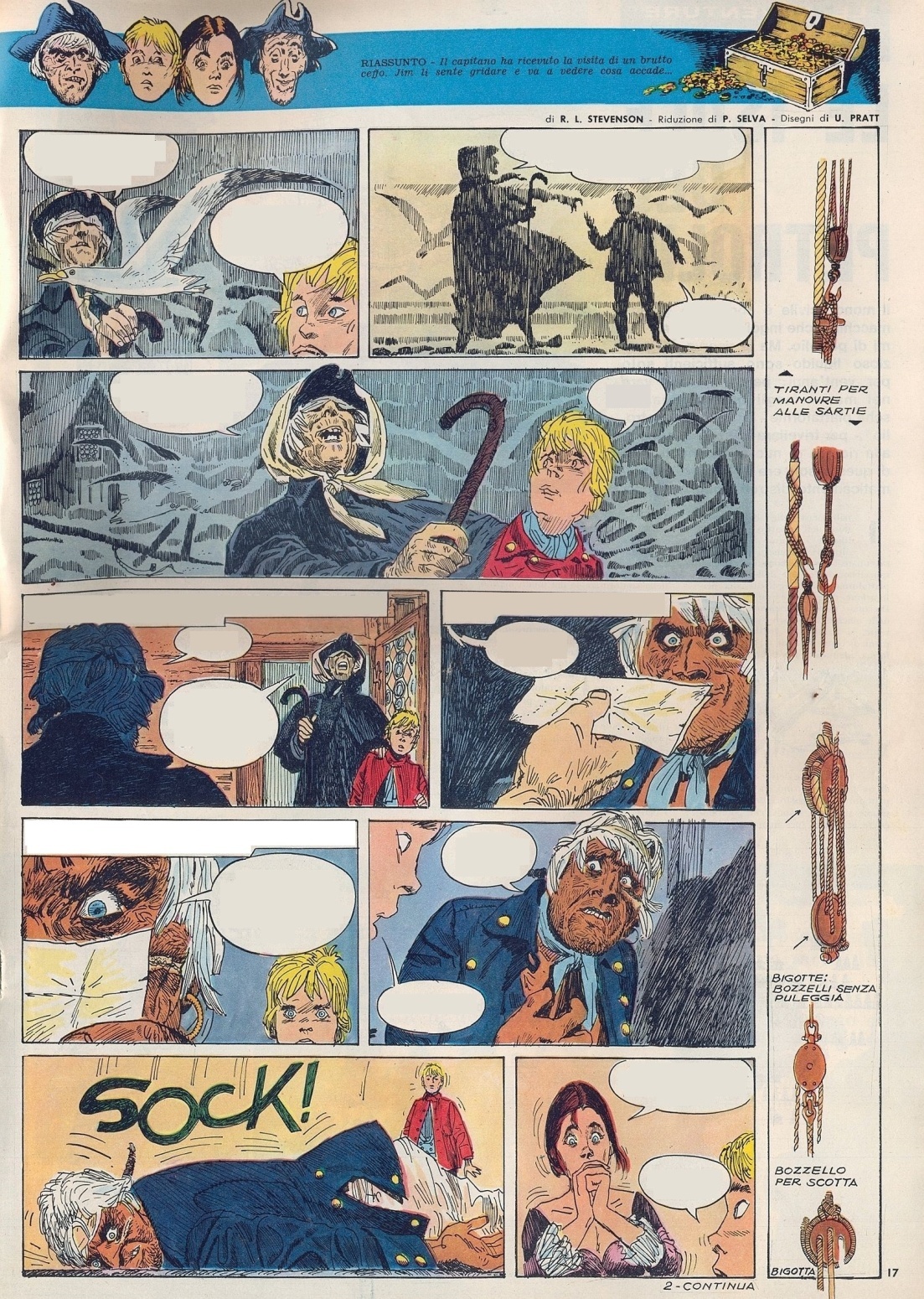 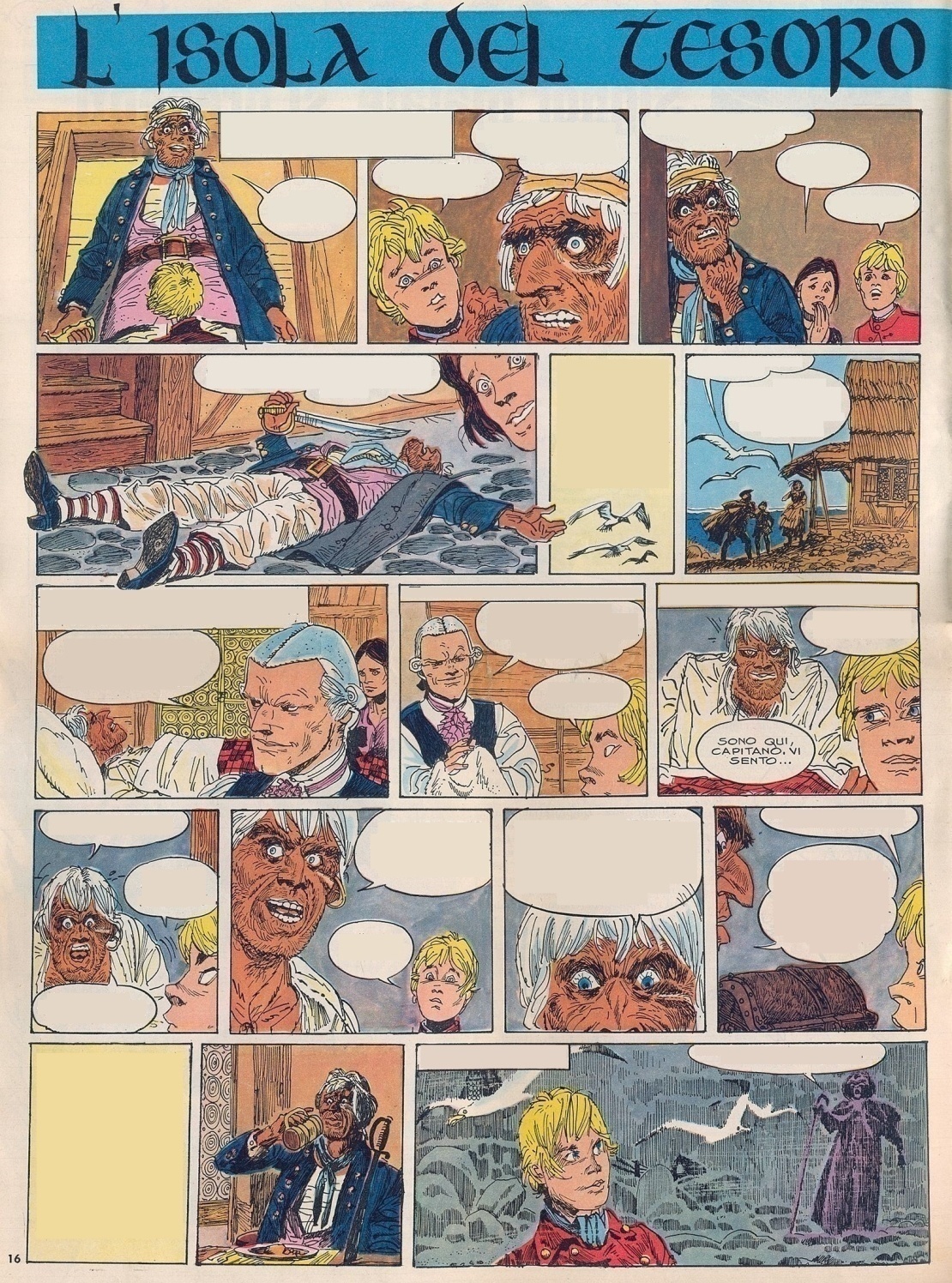 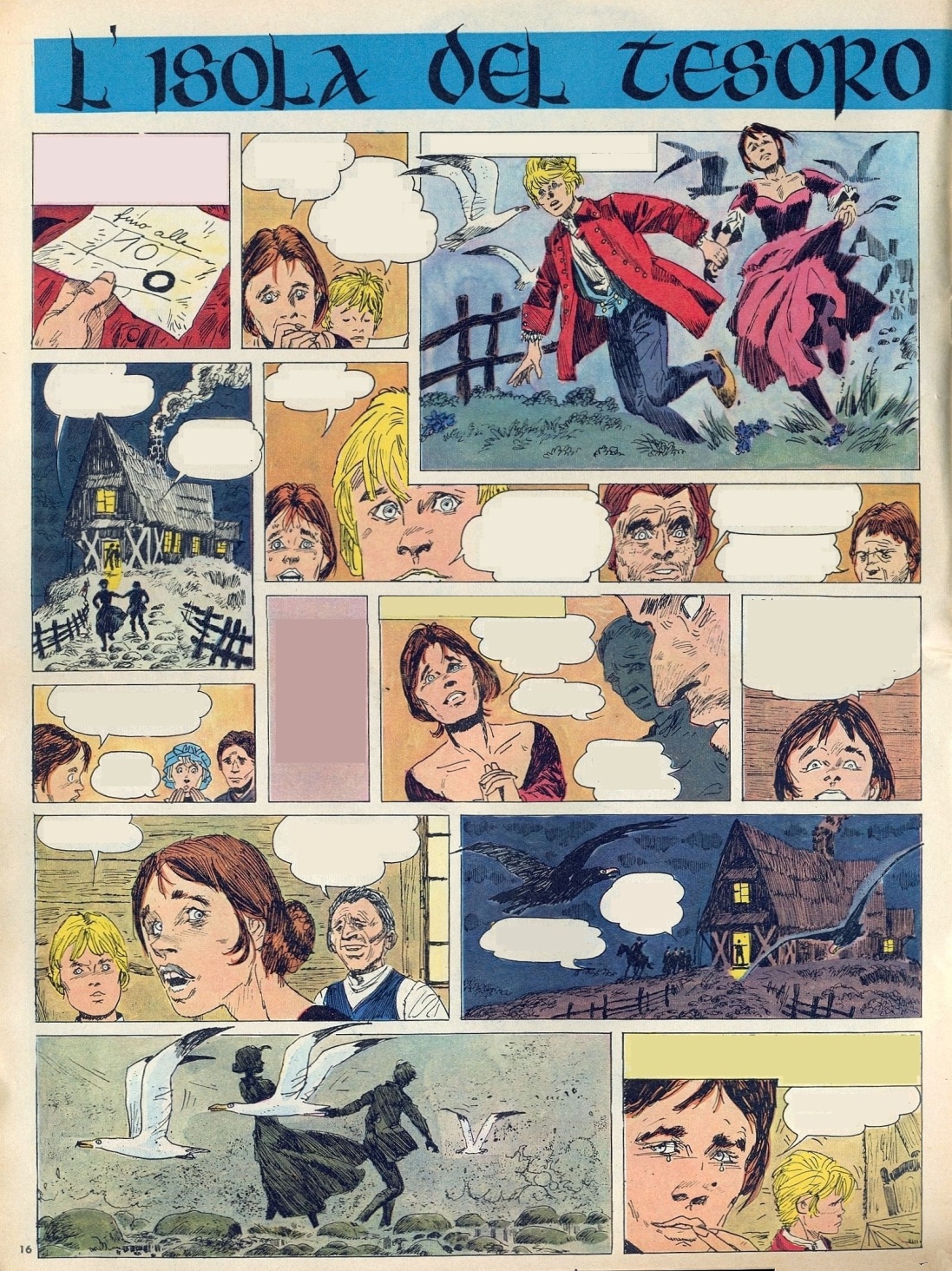 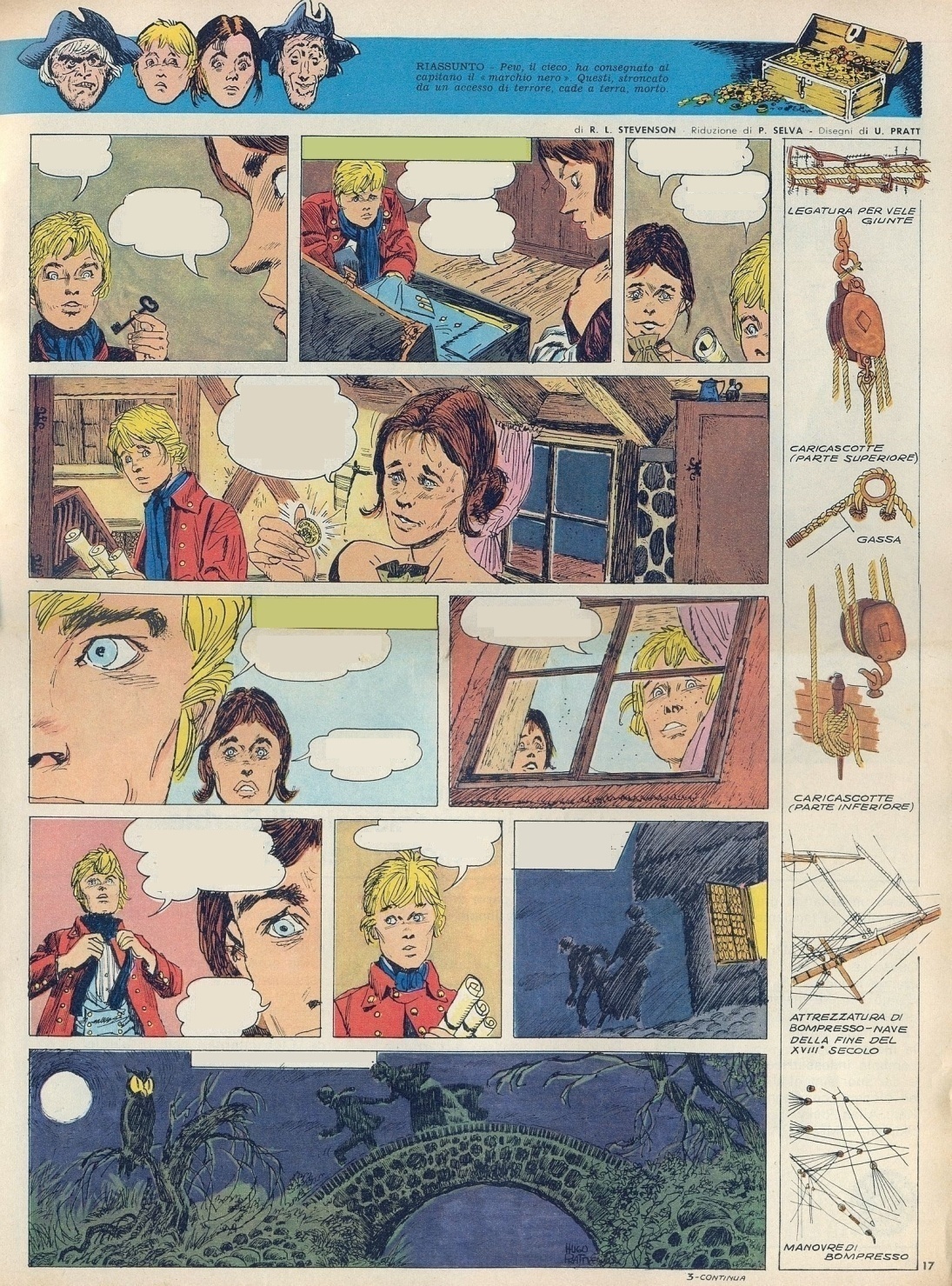 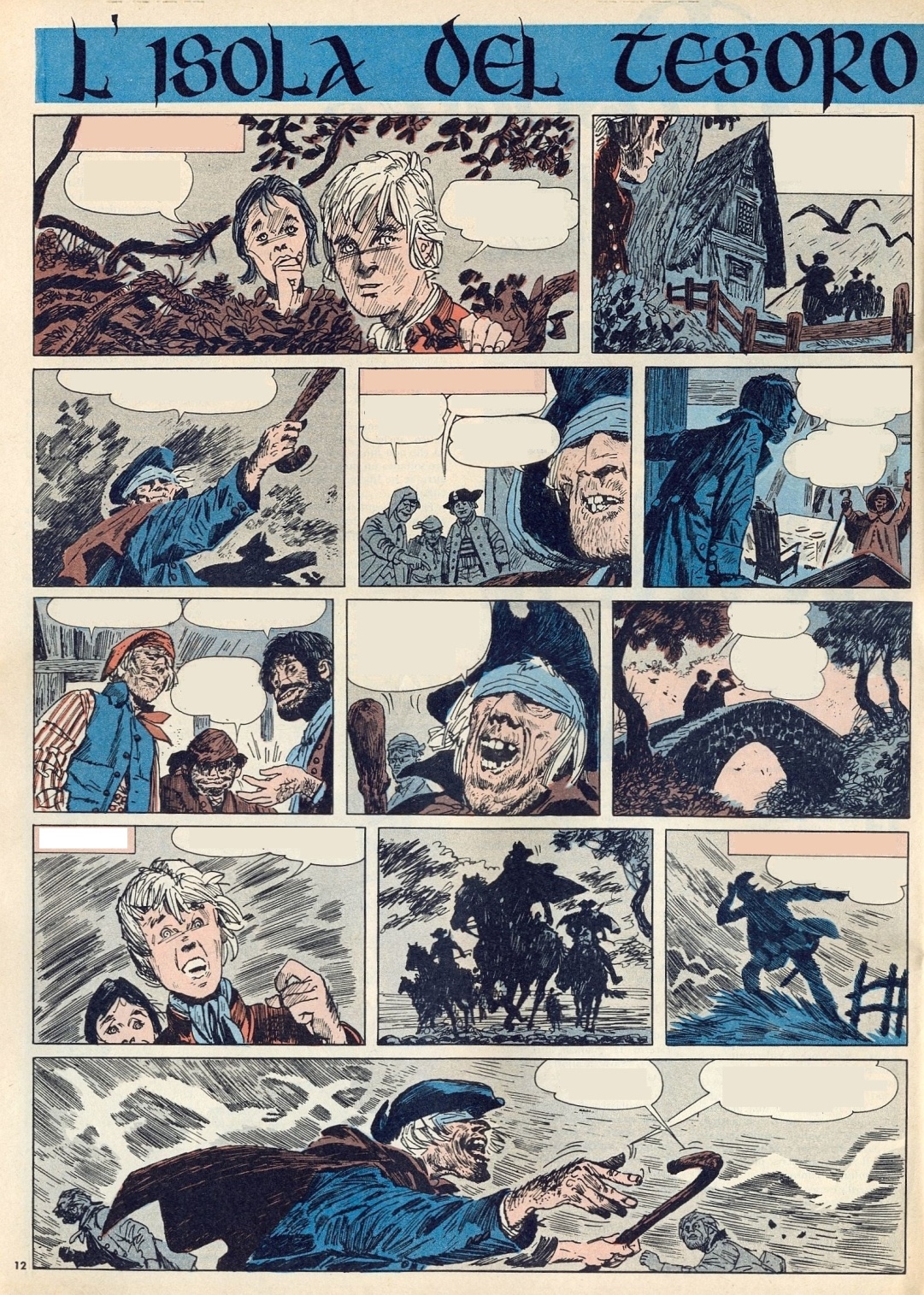 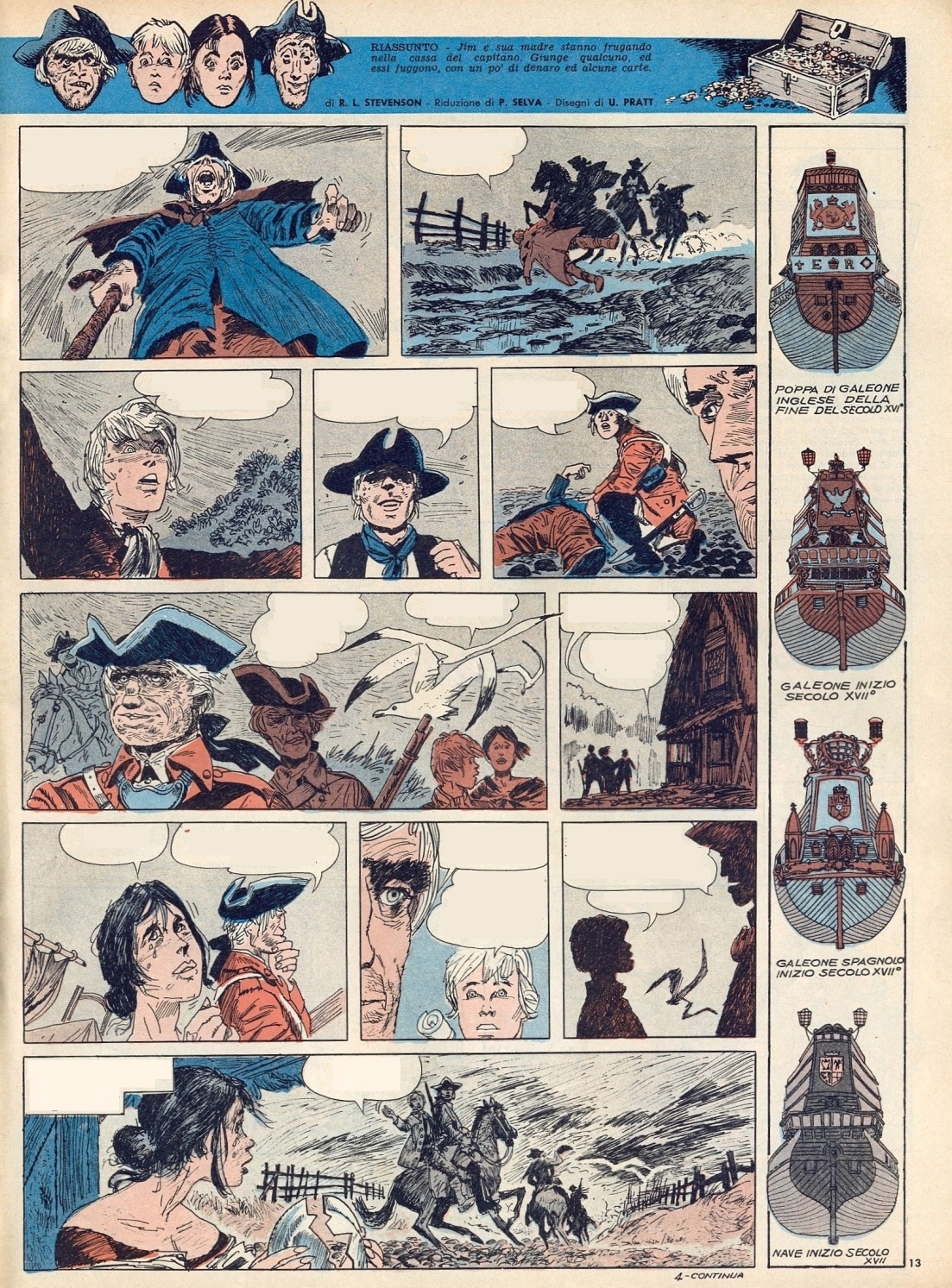 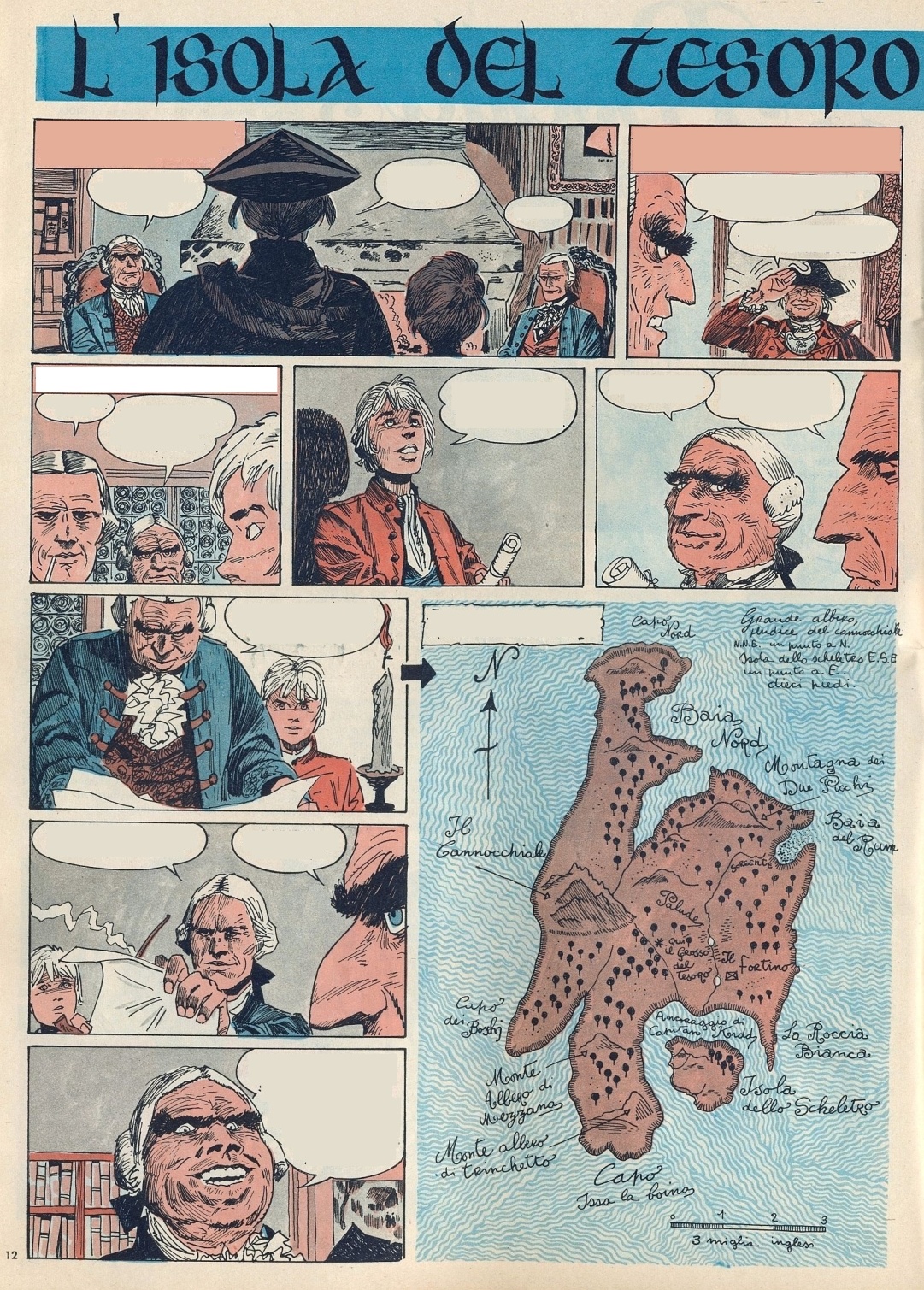 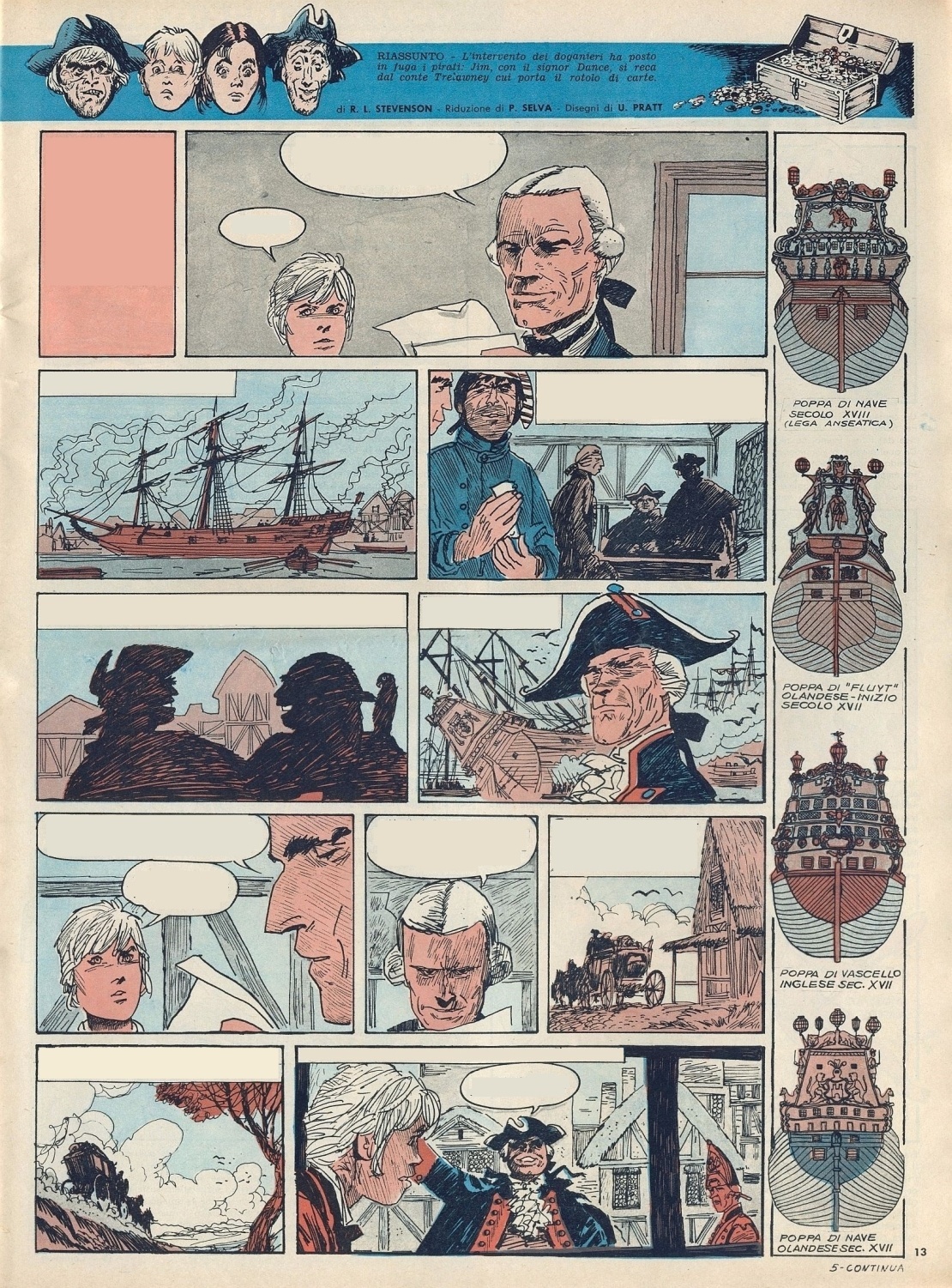 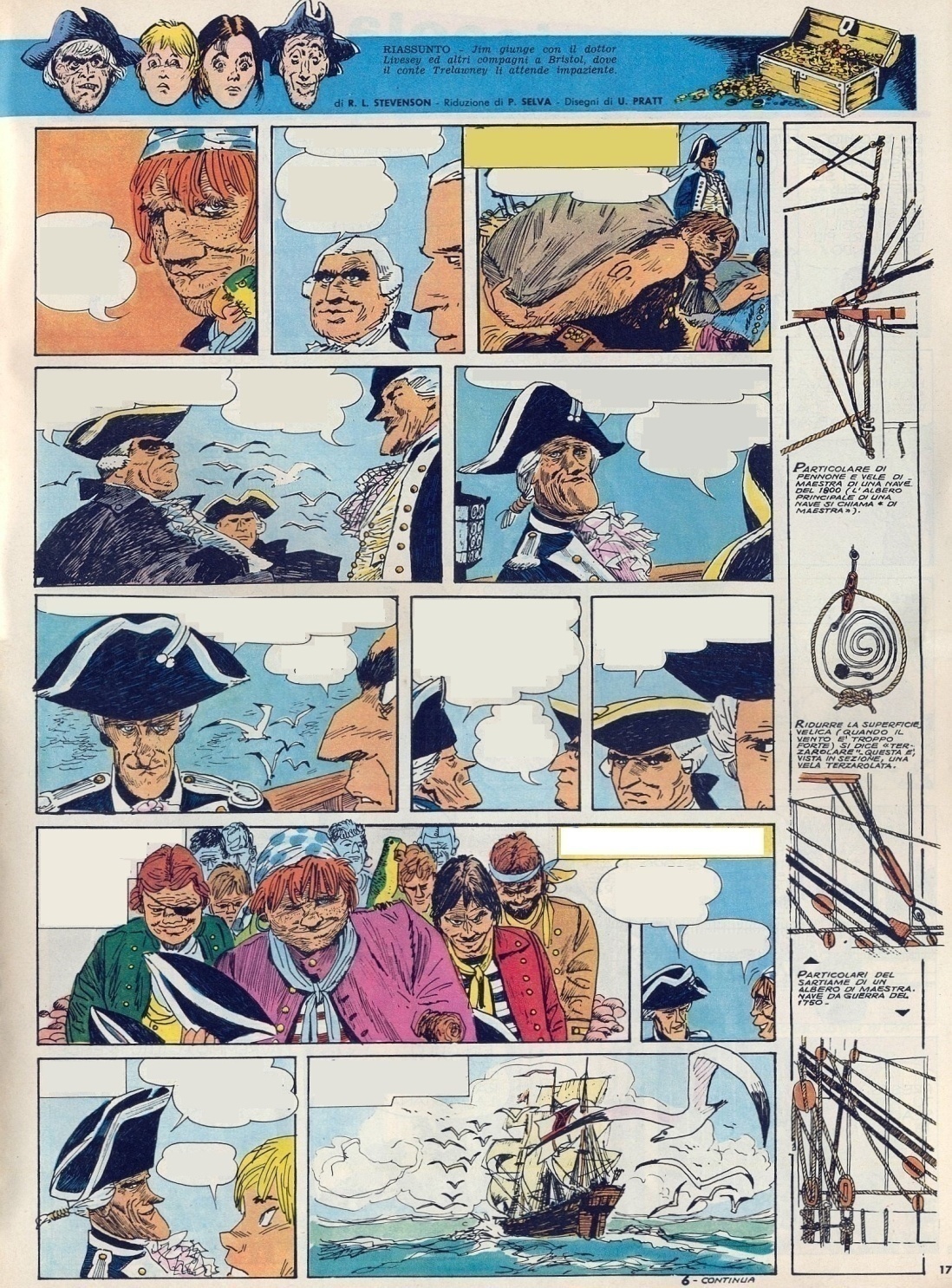 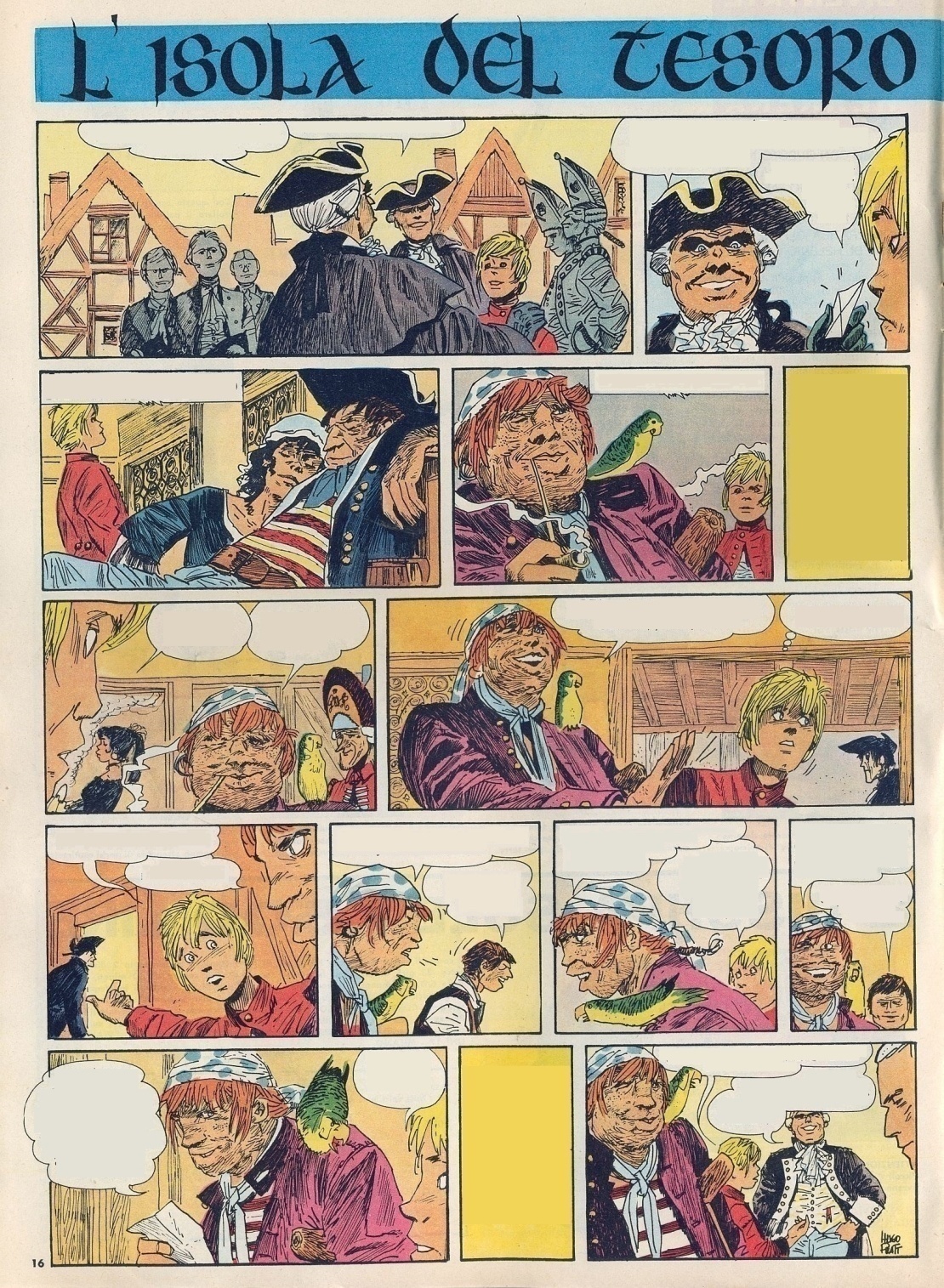 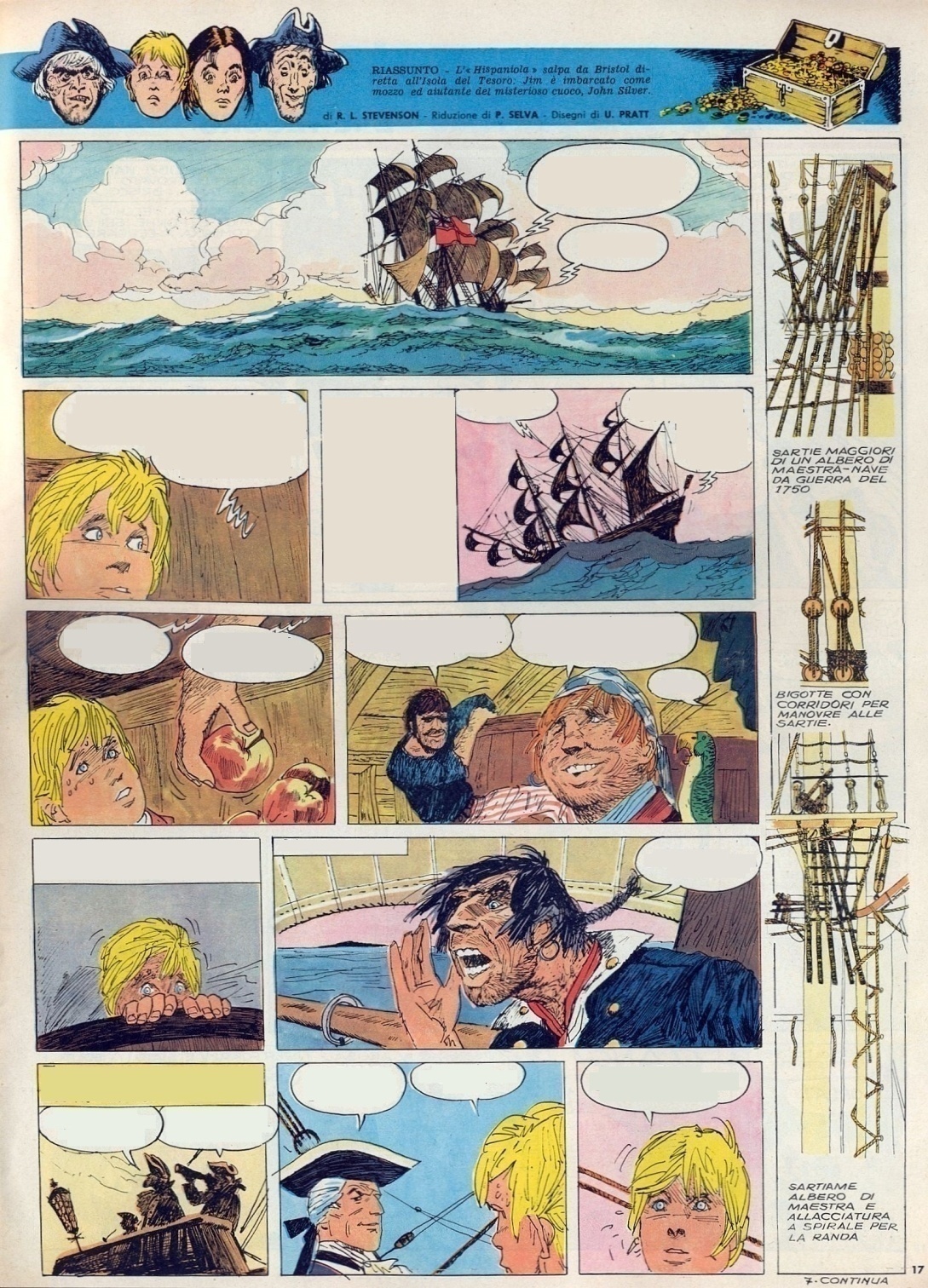 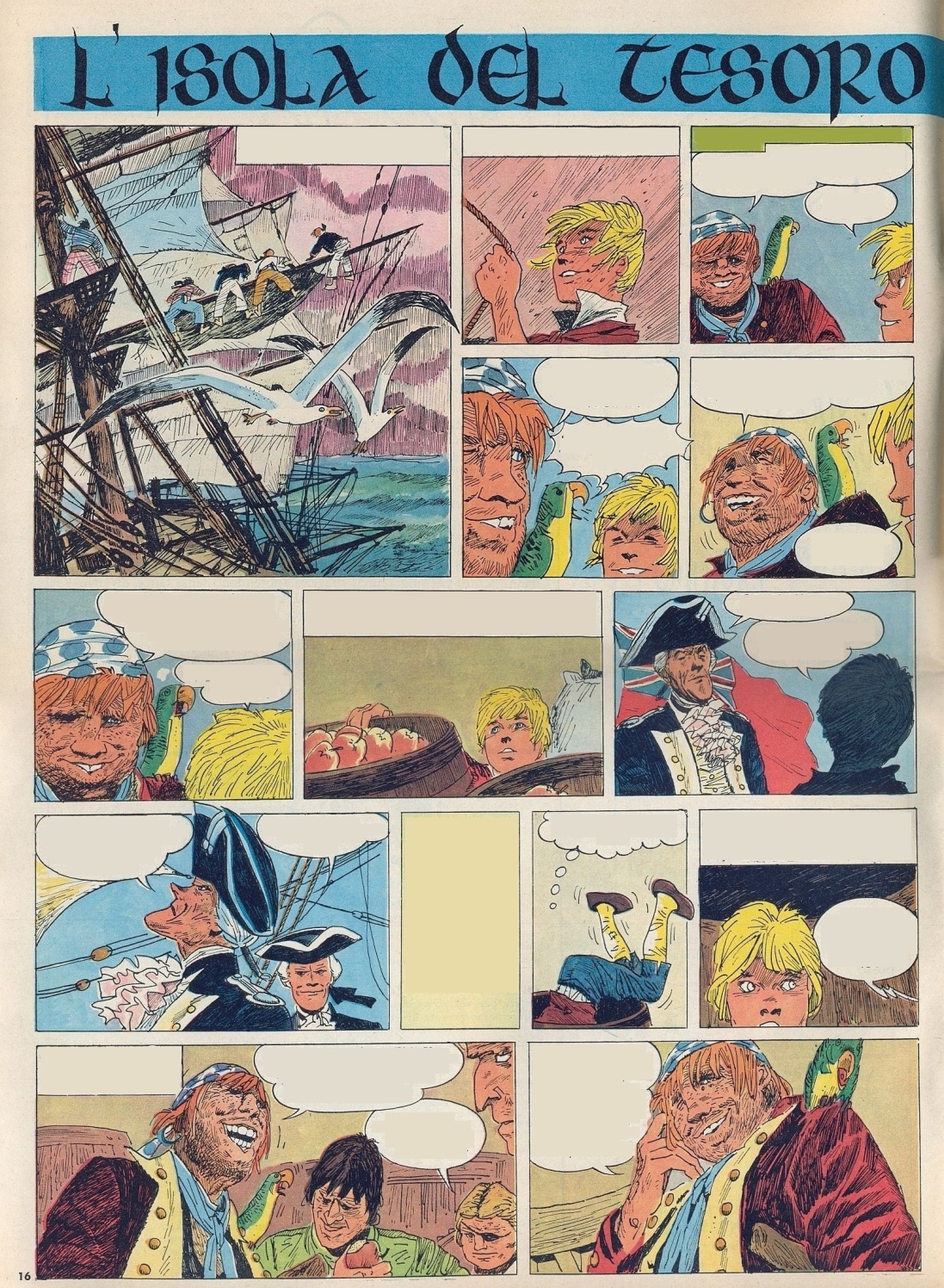 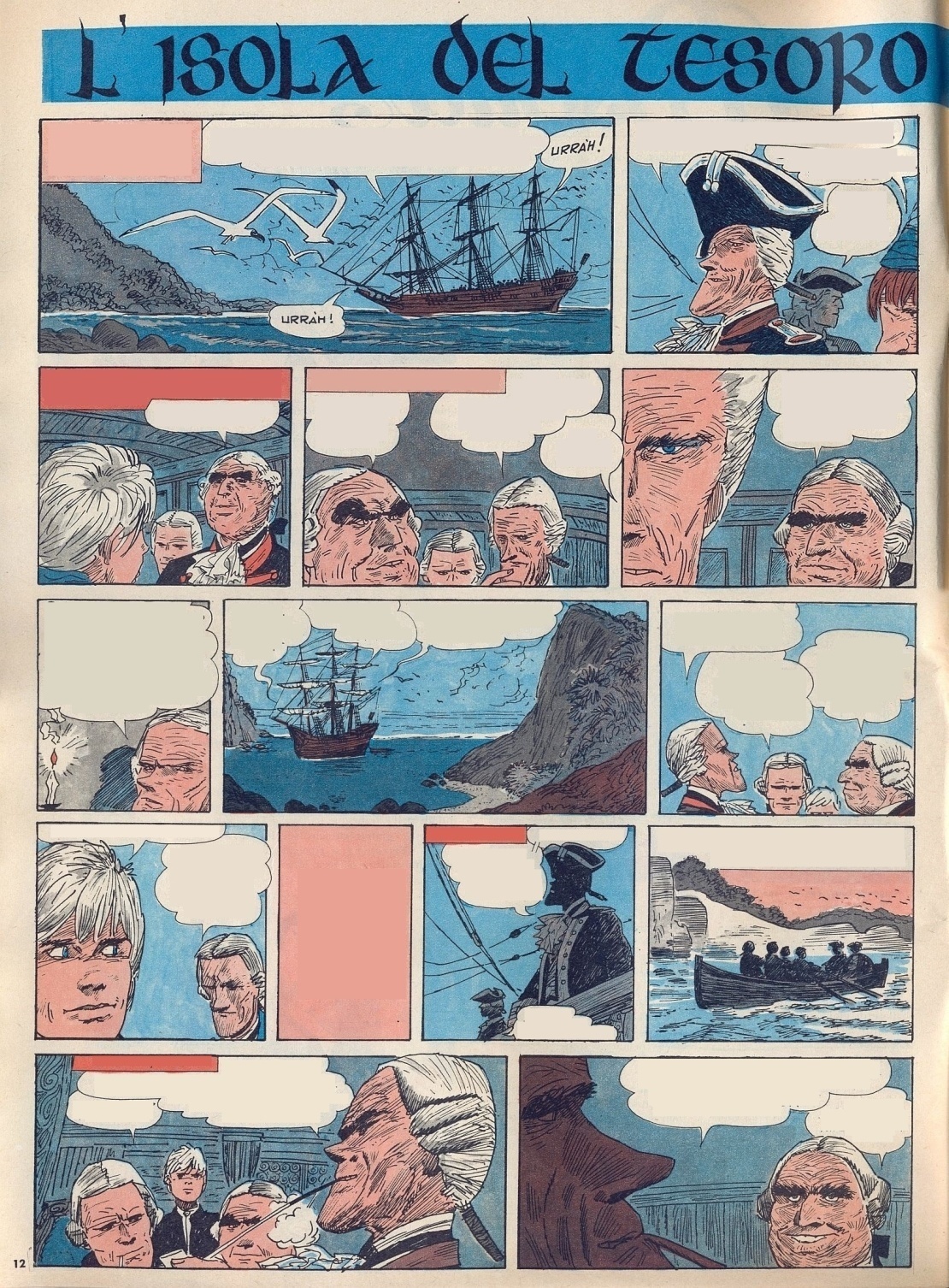 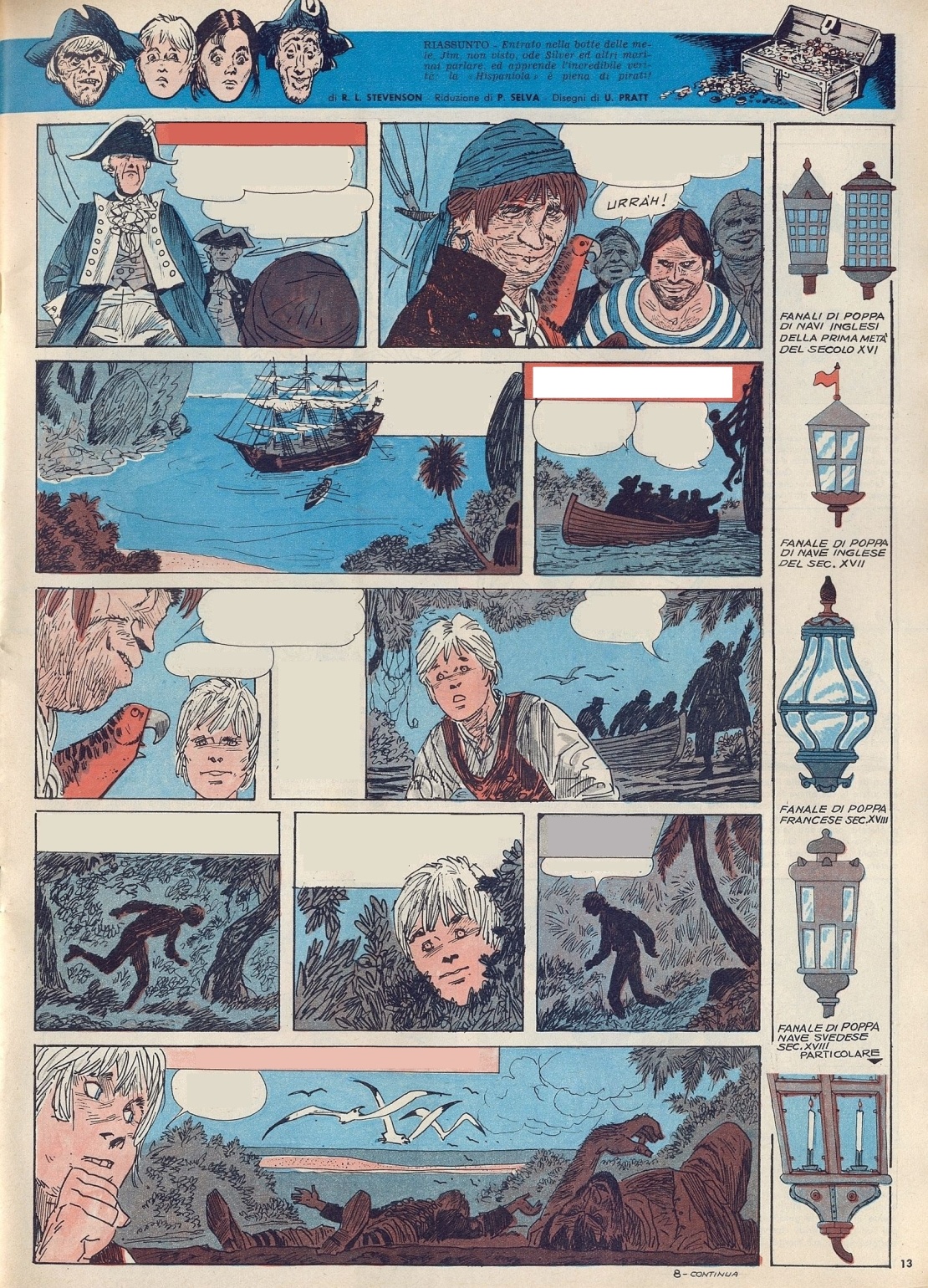 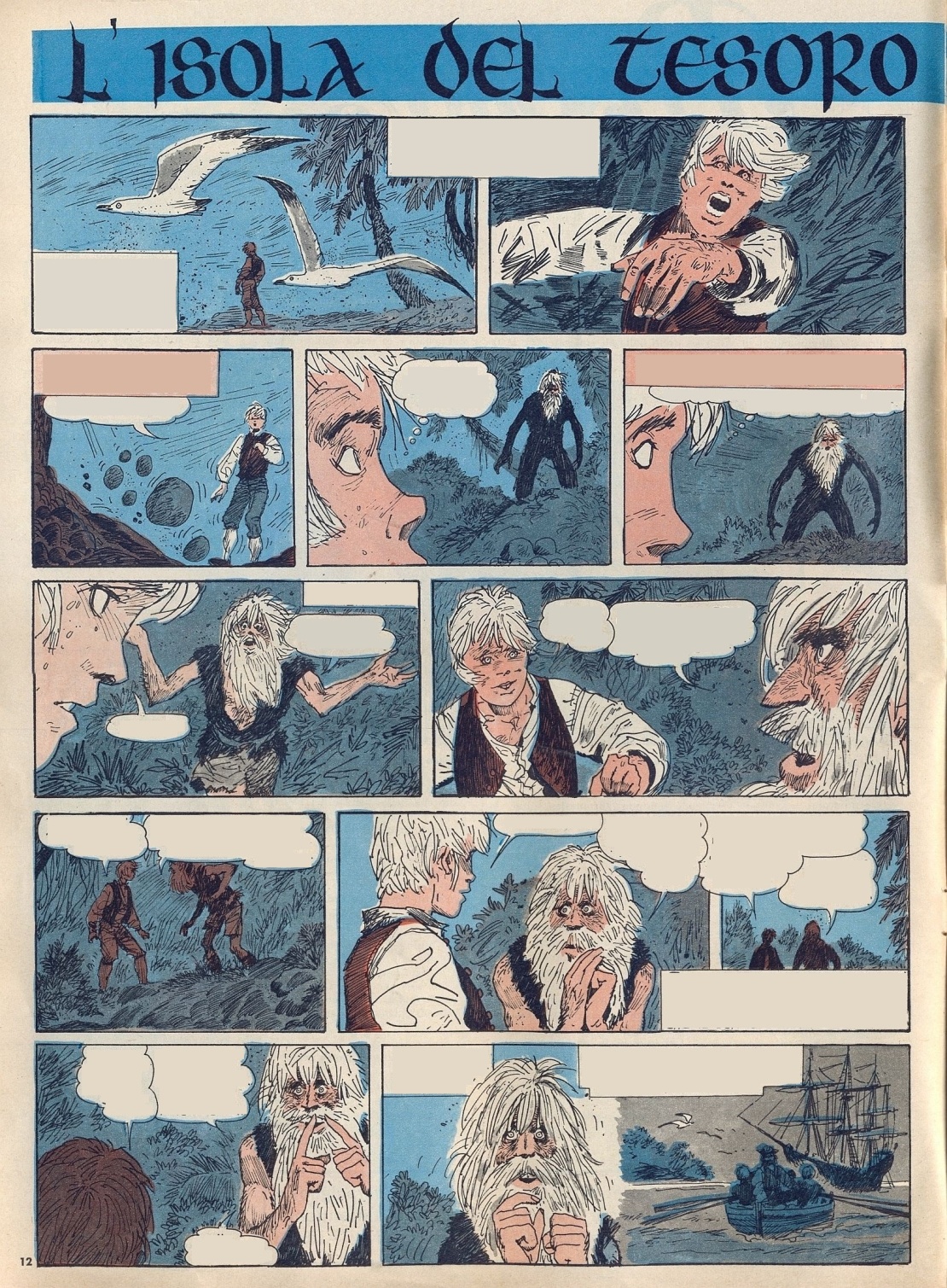 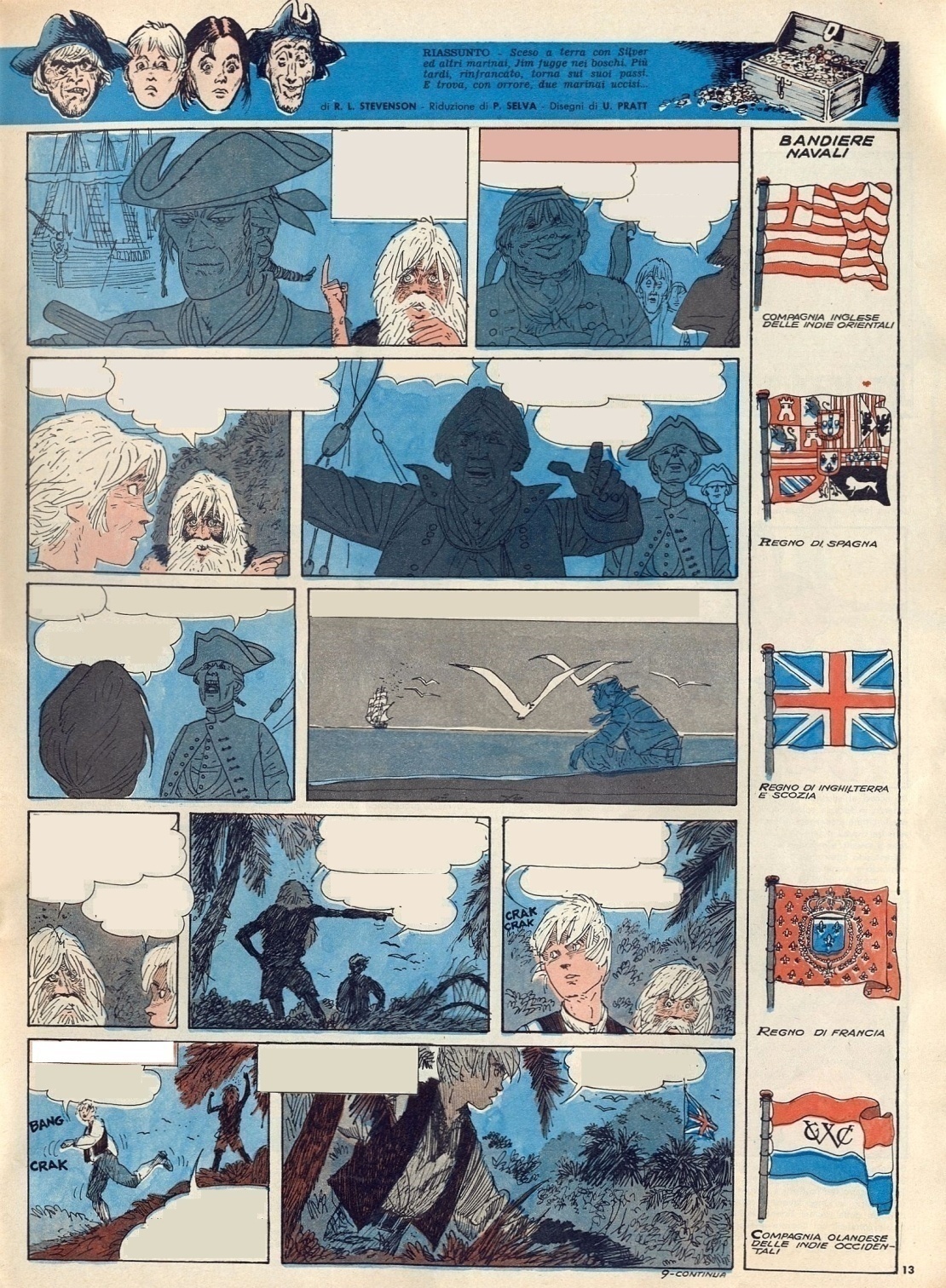